Rob Goossens
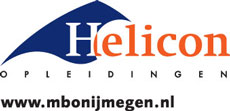 Wat weten we nu?
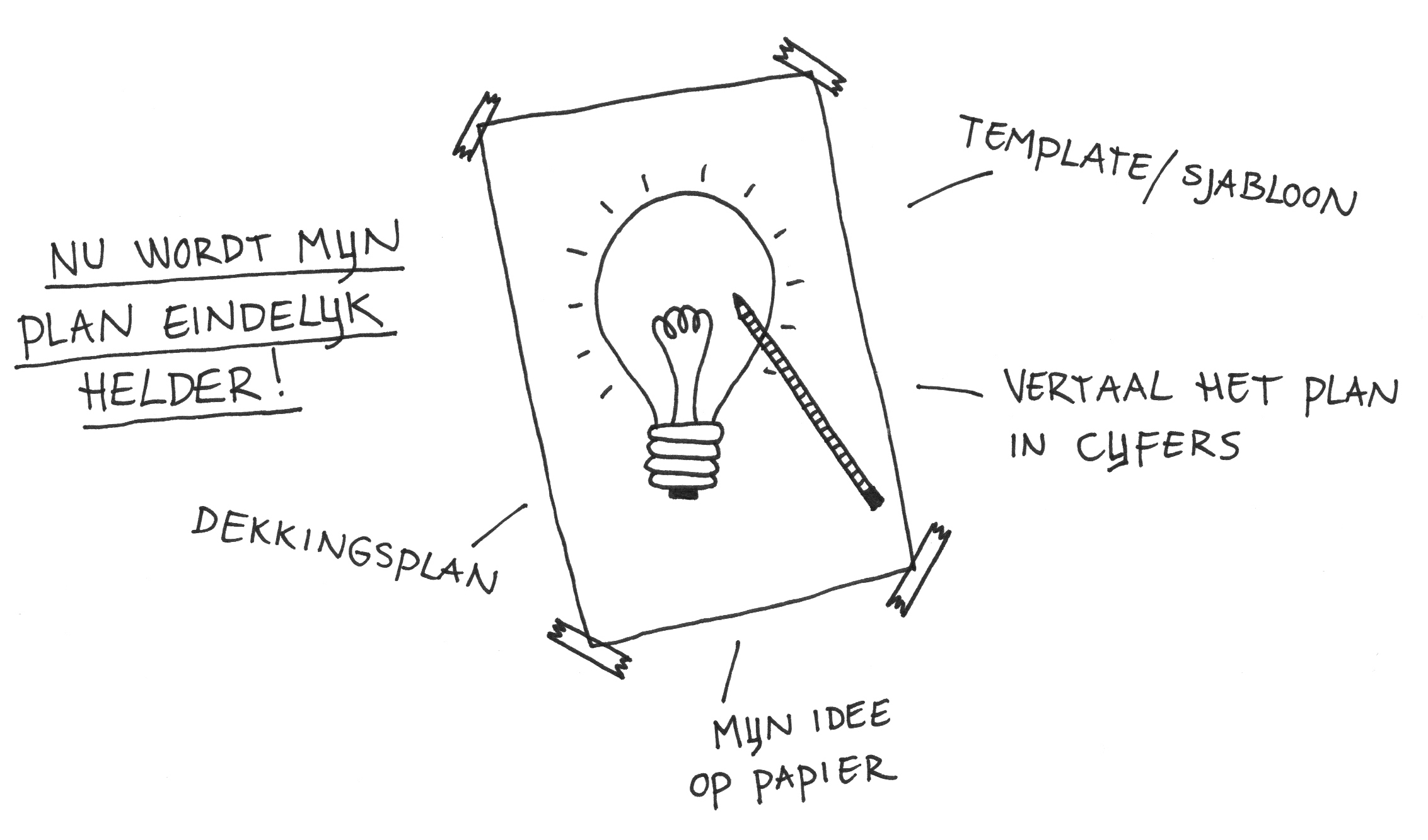 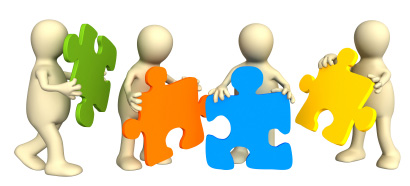 Rob Goossens
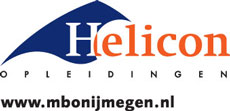 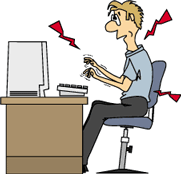 Programma
10 juni 2016 
12.00u- 12.50u
Oriëntatie: Oefentoets
Aan de slag: Maken van de oefentoets
Evaluatie: Zelf controleren en nakijken met antwoordformulier.
Transfer: neem formulier mee met informatie over de toets.
Rob Goossens
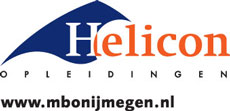 Doel(en) van deze les
Aan het einde van deze les heb je geoefend met het 
maken van een toets en
deze zelf nagekeken.
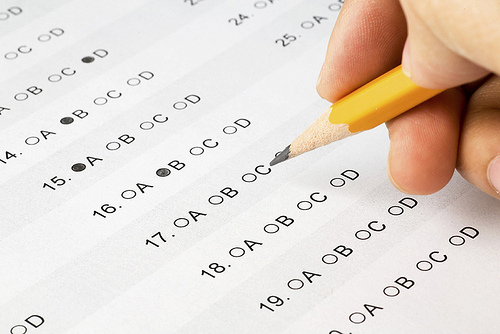 Rob Goossens
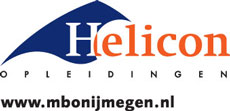 Transfer

Neem de gemaakte oefentoets mee naar huis. Lever het antwoordformulier weer in!
Neem de regels voor de toets van 17 juni mee en lees die goed door!

Succes met de voorbereiding.
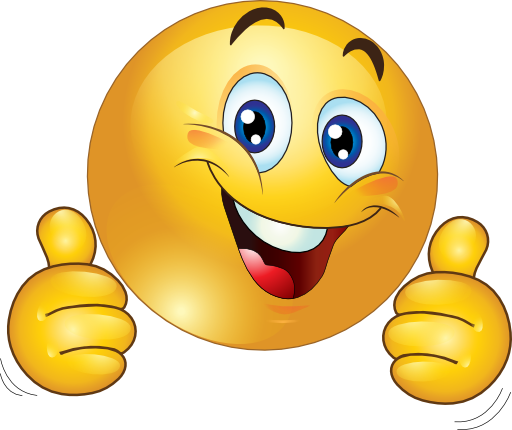